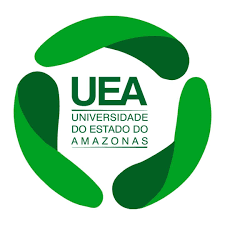 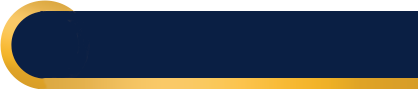 TÍTULO
O PAPEL DA TELEMEDICINA NA ULTRASSONOGRAFIA
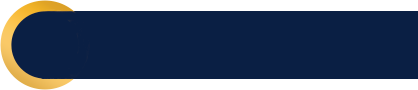 AUTORES
Mario Brock Leão1; Waldeide Oderilda Magalhães dos Santos .2; Jorge Roberto Di TommasoLeão,2,3, Cleinaldo de Almeida Costa2,4, Marianna Facchinetti Brock. 2,3
University South Florida1, Universidade do Estado do Amazonas 2 Faculdade Metropolitana do Amazonas 3 , Ministério da Saúde 4
Objetivo:
Revisar a literatura sobre  sobre o uso da telemedicina para realizar ultrassonografia à distância realizando uma revisão narrativa do tema
Metodologia:
Revisão  dos principais  bancos de dados online. Foram incluídos estudos que avaliaram o teleultrassom em relação à detecção de doenças ou à qualidade das imagens ultrassonográficas, ou para fazer comparações com os procedimentos usuais de ultrassom, independentemente do desenho do estudo.
Discussão:
A Telerradiologia já é uma realidade bem estabelecida dentro da telemedicina, já a teleultrassonografia é uma modalidade relativamente nova  que pode representar uma alternativa viável para enfrentar a ausência de especialistas nos municípios que tem escassez de médicos especializados, diminuindo a disparidade do nível dos serviços médicos evitando deslocamentos desnecessários dos pacientes. Duas modalidades tem sido utilizadas: a forma assíncrona , onde o exame é realizado pelo médico não especialista, as imagens armazenadas e enviadas ao especialista para que sejam analisadas posteriormente e, a avaliação síncrona, na qual ambos os médicos estão presentes ao mesmo tempo e durante a realização da ultrassonografia (figura 1) ou ainda, a ecografia pode ser realizada com orientação da sonda e configuração e função do ecógrafo controladas a distancia permitindo uma investigação mais rápida e imagens de maior qualidade.
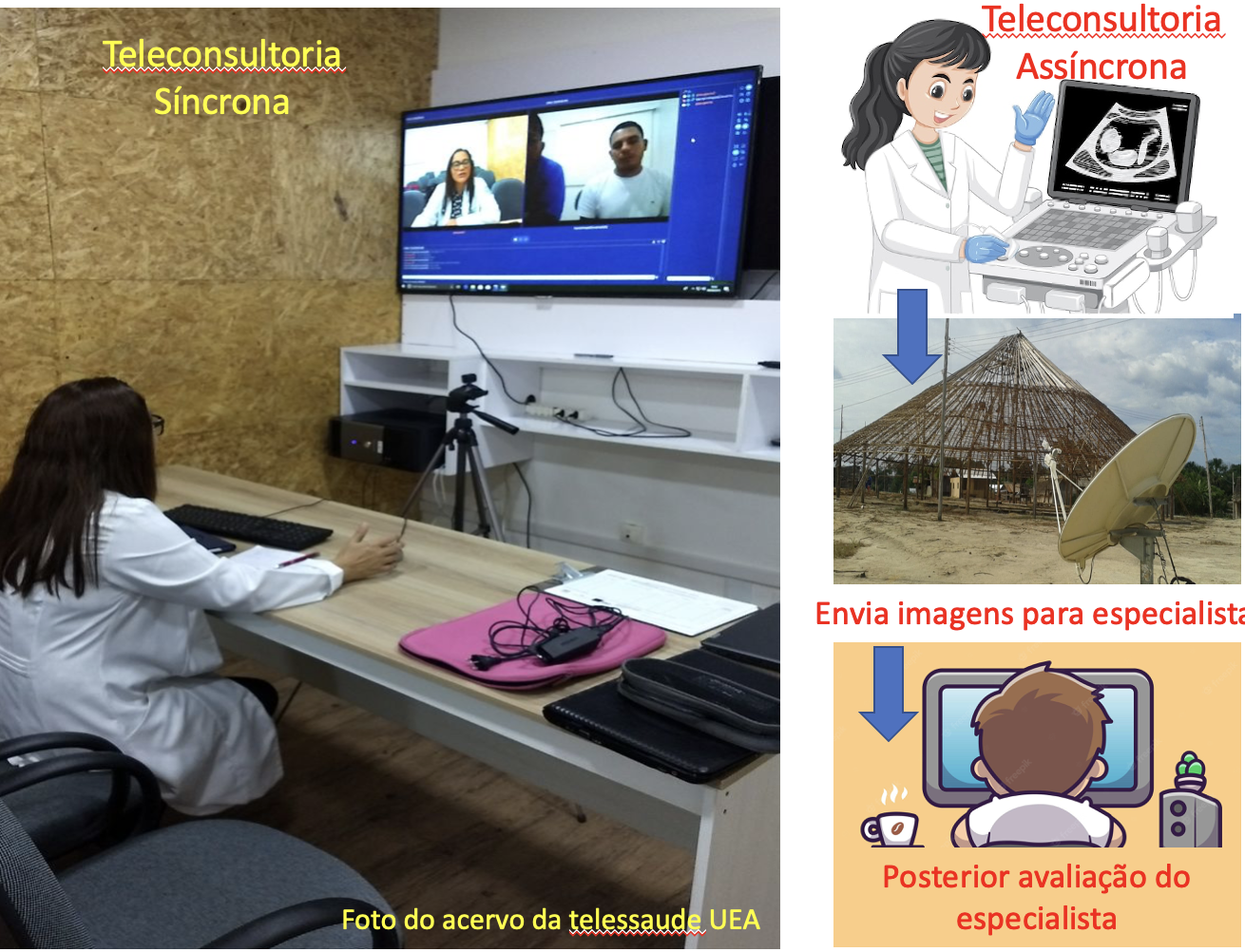 Figura1
Discussão:
São considerados pontos fortes da teleultrassonografia: acesso a imagens  em áreas com infraestrutura de saúde limitada; atendimento de pacientes acamados em domicilio sem que se desloquem, custo reduzido de deslocamento, múltiplas opiniões de especialistas disponíveis, expansão do ensino de ultrassonografia a distância. Algumas limitações que devem  ser consideradas que incluem alto custo de aquisição dos equipamentos  para implementação do polo, regulamentação e segurança de dados e poucos estudos  que confirmem a eficácia da teleultrassonografia.
Conclusão:
A telessonografia, seja  síncrona ou não, é uma modalidade  promissora na telemedicina, possibilitando a analise dos exames por  especialistas com alto grau de expertise à distancia para regiões remotas seja orientando na obtenção de imagens quanto auxiliando no diagnóstico à distância. No entanto, ainda são necessários estudos com maior rigor metodológico que avaliem a acurácia diagnóstica da metodologia, utilizando múltiplas alternativas de telementoria, ferramentas de fácil acesso e comparações com a metodologia tradicional do procedimento, para se chegar a conclusões definitivas.